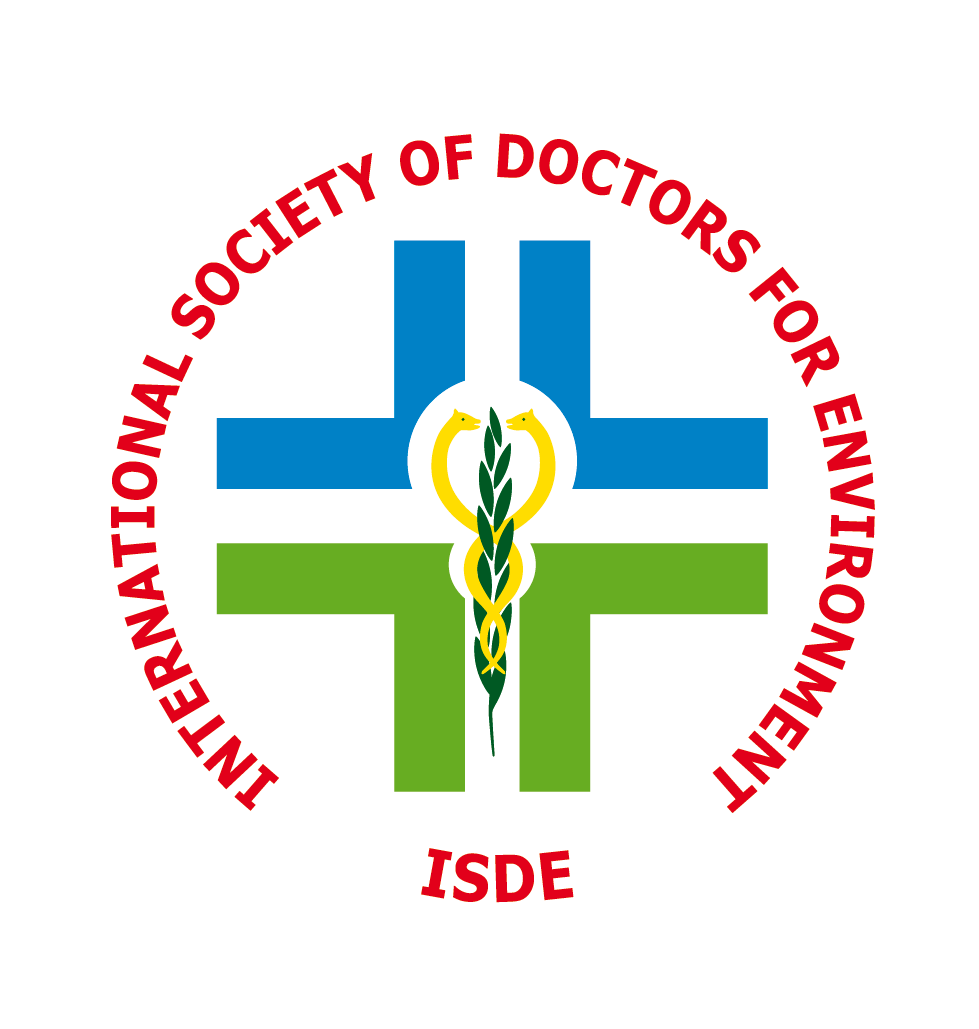 Inquinamento
Atmosferico
           e
Salute della colletività
Dott. Gennaro Barone

Per ARPA Molise


Campobasso, 29/04/2016
SANI IN UN MONDO MALATO:L’INCREDIBILE ILLUSIONE
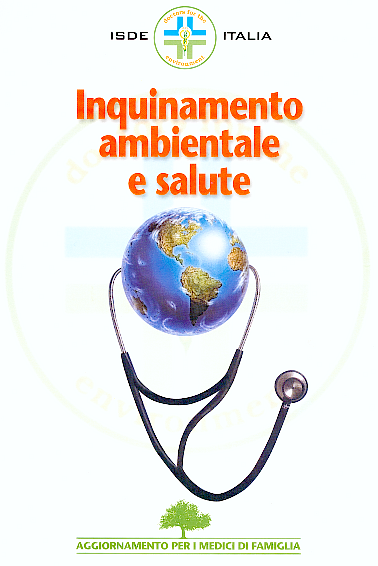 “Il legame tra ambiente e salute è ormai  nella consapevolezza
 di ciascuna persona, di ogni popolazione 
e della comunità scientifica.”

Conferenza Nazionale FNOMCeO
della professione medica e odontoiatrica 
Rimini, maggio 2016
L’ambiente di vita e di lavoro - unitamente ai fattori socio-economici  rappresenta infatti un fattore determinante per la salute umana
In particolare per bambini e organismi in accrescimento, estremamente più sensibili anche a dosi “piccole” di agenti tossici ed inquinanti presenti in aria, acqua, suolo e cibo.
Tuttavia il ruolo dei fattori ambientali è troppo 
spesso relegato in secondo piano rispetto ai fattori legati 
o “stile di vita”, spesso enfatizzati ed utili a far ricadere 
sul singolo responsabilità che viceversa spesso provengono 
da errate scelte di strategie politiche ed economiche.
Il nuovo rapporto Oms (2016)


Ogni anno 12,6 milioni di morti 
per colpa dell’inquinamento
(1,4milioni in Europa)
t
Secondo questo Rapporto l'inquinamento dell'aria, dell'acqua e del suolo, le esposizioni chimiche, i cambiamenti climatici e le radiazioni ultraviolette, contribuiscono all'insorgenza di più di 100 malattie
Il 75% delle malattie dipende da stili di vita sbagliati (fumo, vita sedentaria, cattive abitudini alimentari)  e dall’inquinamento ambientale. 
Come fa il Medico a non tenerne conto?   
Per l’Obesità il Molise è al primo posto in Italia!
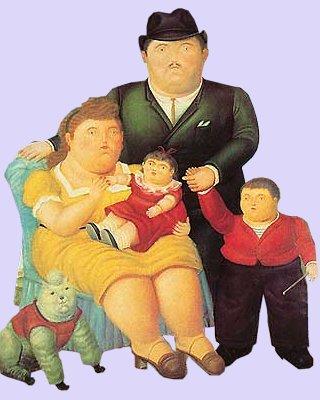 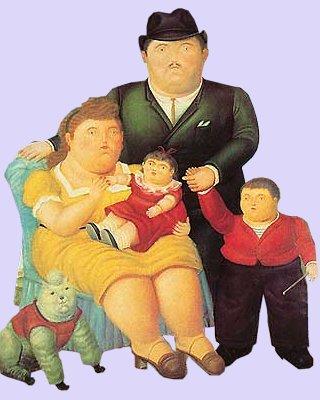 Il 25% di tutte le malattie
 negli adulti e il 33% nei bambini 
             sotto i 5 anni
è causato da condizioni  ambientali
 
             EVITABILI 

                        OMS 2006
Fattori di rischio mbientali, come l'aria, l'acqua e 'inquinamento del suolo, le esposizioni chimiche, i cambiamenti climatici e le radiazioni ultraviolette, contribuiscono a più di cento malattie e lesioni e causano 1 decesso su 4 sul totale delle morti. Ictus e cardiopatie le cause di morti più frequenti per colpa dell'inquinamento.
In Italia  35 mila morti e mezzo milione di malati  rappresentano le vittime causate da un ambiente intossicato e modificato     con acqua, aria e  alimenti spesso inquinati ….15 milioni sono poi le persone a rischio di ammalarsi perché vivono in un territorio “malato” stimato in 7000 Kmq circa di superficie (come una intera regione).
Dati Eurostat (del 2016) ci dicono che dal 2004  al 2013 sono stati persi 7 anni (uomini) e 10 anni (donne) di vita “sana” o priva di disabilità medio-grave.
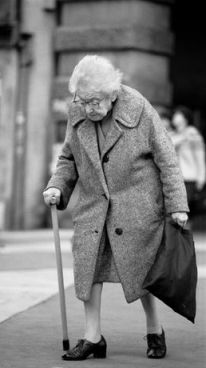 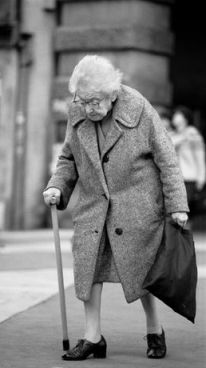 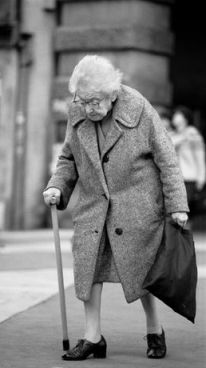 Dati ISTAT (2016) evidenziano dal 2015 anche una diminuzione di 2/3 mesi della aspettativa generale di vita. 
E’ la prima volta che si verifica ciò.
Nel 2015 la speranza di vita per gli uomini è stata 80,1 anni, 84,7 anni per le donne. Nel 2014, la speranza di vita alla nascita era pari a 80,3 anni per gli uomini e 85,0 anni per le donne.
L’ultimo rapporto  dell’ UE ci pone 
al primo posto in Europa per morti premature
 a causa dei livelli di PM2.5, ossidi di azoto, ozono. 
Siamo il paese dove la speranza di vita in salute alla nascita (disabilità medio-grave) dal 2004 al 2013  è diminuita di 7 anni nei  maschi e di oltre 10 nelle femmine.
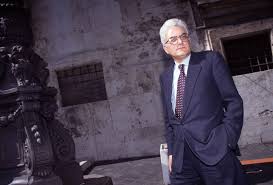 Nei bambini, l’incidenza
 di tumori infantili è più alta in Italia 
rispetto alle medie europee 
 sia nella fascia di età 0-14 
che in quella 0-19.
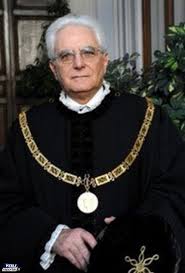 Rapporto dell’ISS  riguardante 
il SIN Terra dei Fuochi

E’ emerso un quadro di criticità  in ambito pediatrico meritevole di attenzione
 (Eccessi  di bambini ricoverati nel primo anno di vita per tutti i tumori con  eccessi di quelli del sistema nervoso centrale 
 nella fascia di età 0-14 anni.)
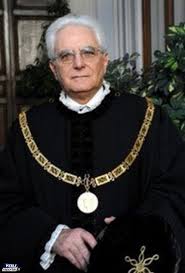 Ma quante piccole o grandi  Taranto e quante Terre dei Fuochi ci sono
sparse nel nostro paese?
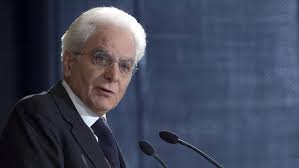 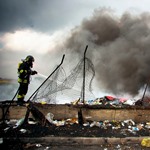 Campania felix?
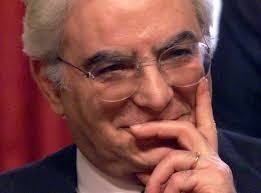 L’Italia è il paese che consuma 
più pesticidi per ettaro di suolo agricolo 
con aumento notevole dell’inquinamento delle falde acquifere. 
superficiali e profonde.
Incentivazione di politiche industriali ed energetiche contrarie al contrasto dell’inquinamento. 
(Compreso gli inceneritori di rifiuti di nuova generazione).
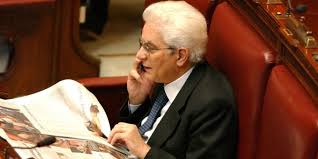 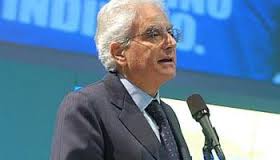 Incentivi previsti per gli inceneritori:  500 milioni per anno!
 Cifra superiore agli incentivi per i comuni per la raccolta differenziata degli imballaggi. (“Sblocca Italia”).
Il grido di allarme lanciato al Governo dalla lettera “Energia per l’Italia”
da  parte  di ricercatori e scienziati è rimasto inascoltato 
come pure le considerazioni di medici e associazioni ambientalistiche.
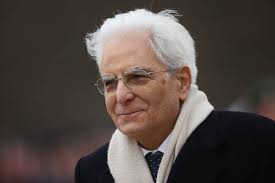 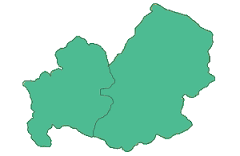 E in MOLISE?
Dati dell’ultimo Annuario
ell’ARPA Molise



Dei 198 siti controllati sul territorio nel 2014,
 ben 159 sono risultati contaminati (80%).

al Quotidiano del Molise, 9/03/2016
Aprile 2016

Il sindaco di  MONTECILFONE denuncia agli organi competenti un evidente aumento di casi di tumore nel proprio comune.
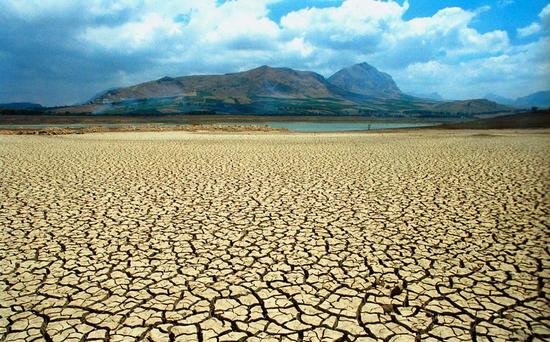 Per ogni grado centigrado di aumento di temperatura, aumenta del 3% la mortalità. L’aumento di temperatura incentiva una progressiva tropicalizzazione e desertificazione dell’ambiente
Il riscaldamento dell’atmosfera  è senz’altro causa dei disastrosi cambiamenti climaticiche stanno flagellando la terra
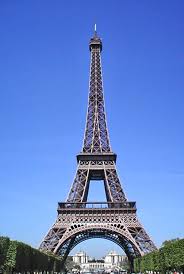 CONFERENZA DI PARIGI: 
  sul clima      (XI- XII 2015)
trovato un accordo sul clima. Nel 2020 parte il programma di risanamento del pianeta.
Si manterranno i programmi?
Speriamolo! Ma i precedenti propositi …..
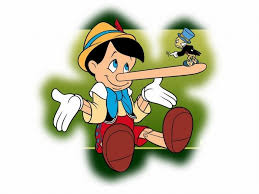 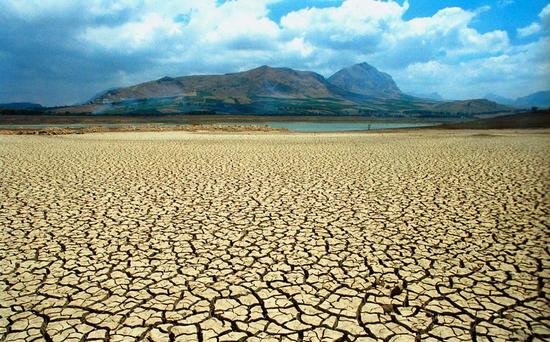 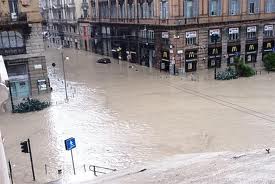 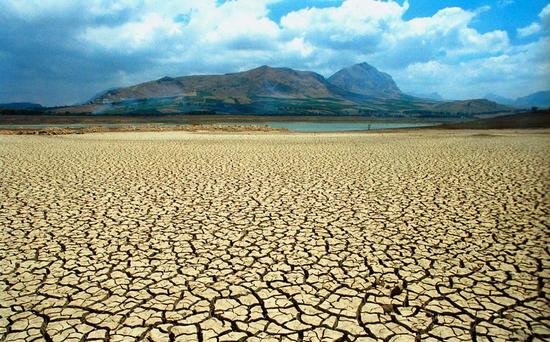 Per ogni grado centigrado di aumento di temperatura, aumenta del 3% la mortalità. L’aumento di temperatura incentiva una progressiva tropicalizzazione e desertificazione dell’ambiente
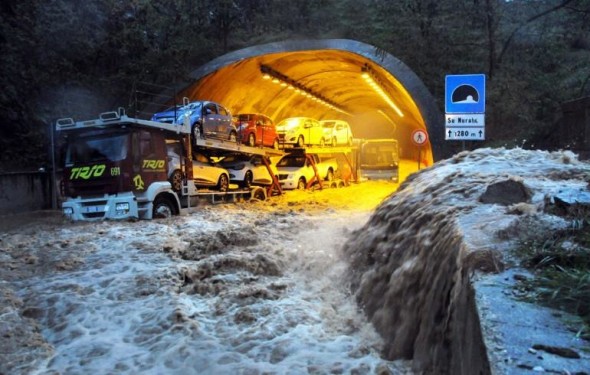 Sardegna: Alluvione novembre 2013
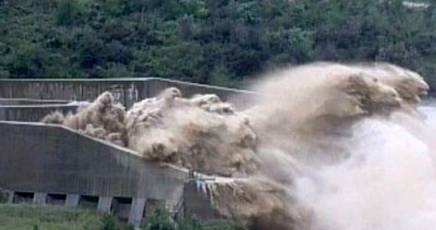 Diga Liscione
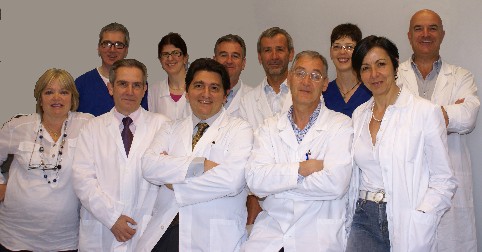 E i medici ?
Codice di deontologia medica: all’ art. 5 prevede la necessità che il medico salvaguardi l’ambiente (e non solo) a tutela della  salute dei cittadini
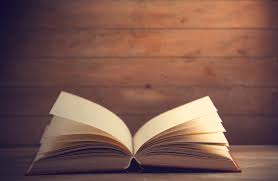 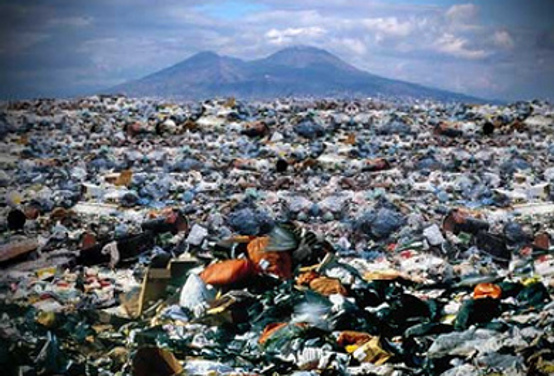 Certamente l’ambiente inquinato gioca un ruolo determinante in tutto ciò!
La tutela della salute passa anche attraverso la tutela dell’ambiente.
Se il cittadino è responsabile dell’ambiente inquinato, il medico che ignora questo problema, lo è due volte.
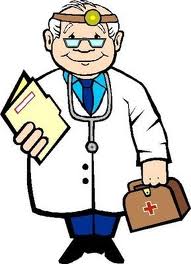 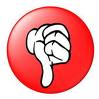 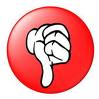 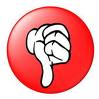 Il Costo della Salute
1 euro speso per abbattere 
l’ inquinamento
=
10 euro risparmiati
 (6 euro  in costi  sanitari, 4 euro per la  previdenza)
 	(Rapporto OKOPEL,C.E. 1999)
L’ Italia potrebbe risparmiare 28 miliardi di Euro l’ anno riducendo l’ inquinamento atmosferico

   
                         (OMS 22/06/2005)
Consulta Molisana per 
La Tutela dell’Ambiente
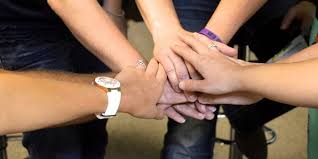 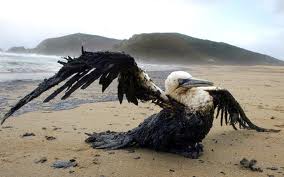 L'uomo è l'unico essere vivente che distrugge l'ambiente che gli permette di vivere.
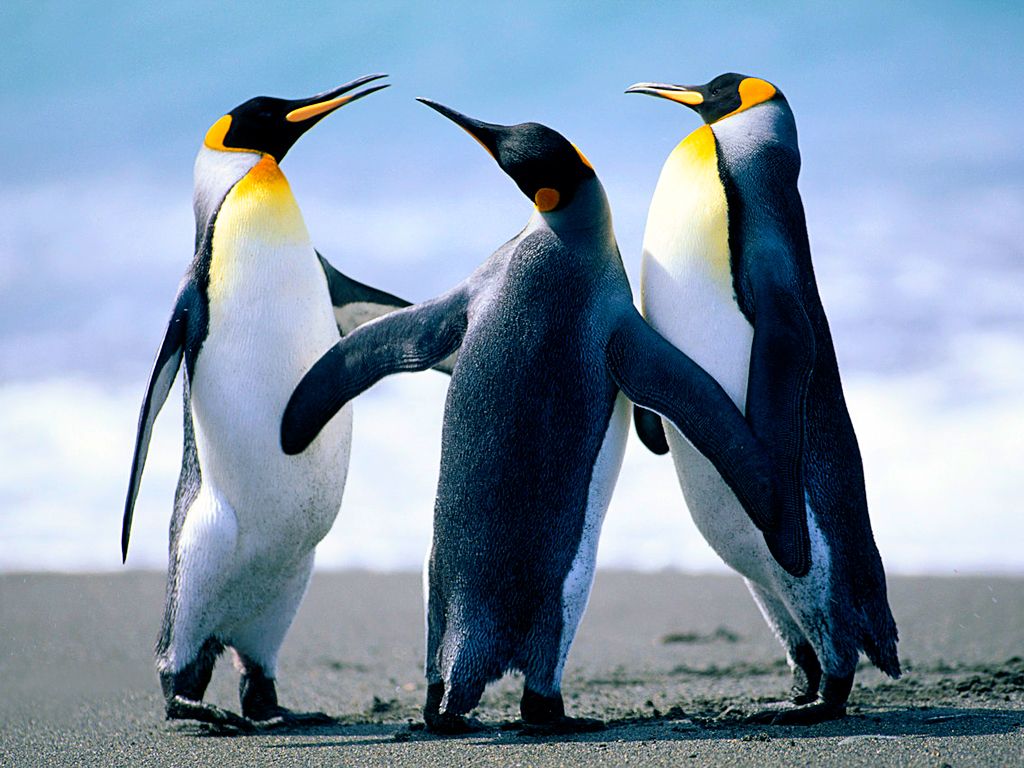 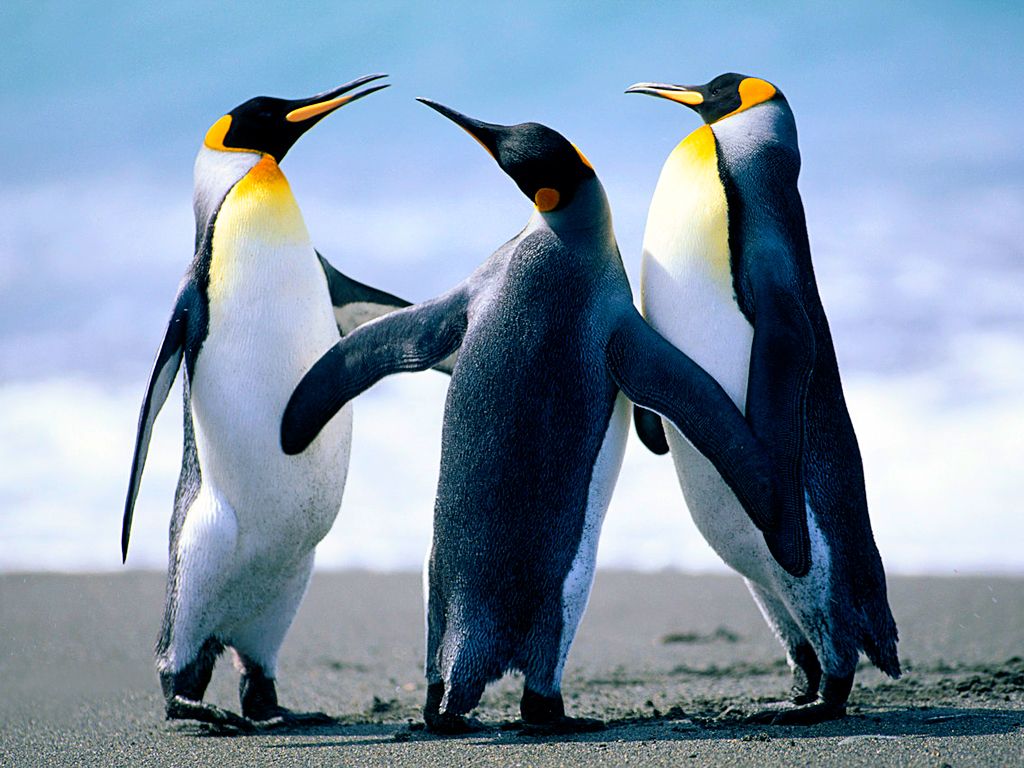 Laudato sie, mi' Signore cum tuctele Tue creature
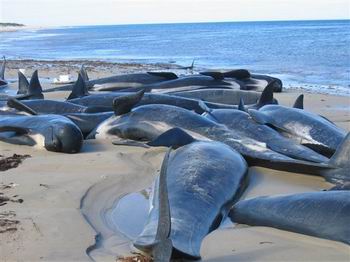 ?
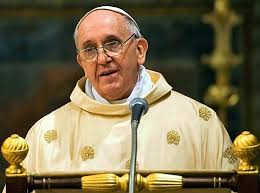 Il Papa 
“verde”
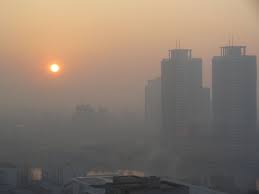 Per quanto attiene la qualità dell’aria dobbiamo denunciare il fatto che la situazione nel nostro Paese, specie in aree con particolari caratteristiche orografiche, è particolarmente inquietante.
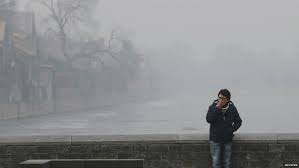 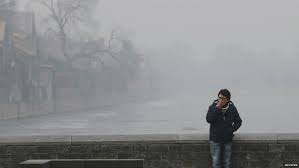 L’ultimo rapporto dell’UE (EEA Report No 5/2015 - Air quality in Europe -2015) pone il nostro Paese al primo posto per morti premature in Europa a causa dei livelli di PM2.5, ossidi di azoto, ozono.
L
L’inquinamento atmosferico è una miscela complessa di inquinanti gassosi (principalmente ossidi di carbonio, di azoto e di zolfo, ozono), volatili (chinoni, idrocarburi policiclici aromatici, idrocarburi) e solidi (particolato, metalli).
La composizione è estremamente variabile in base alla tipologia delle fonti emissive e alle contingenti condizioni meteorologiche
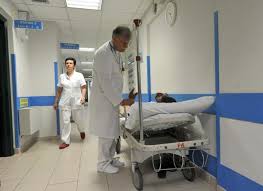 Rappresenta un importante rischio per la salute umana per ciascuna delle sue componenti e per i loro effetti cumulativi.
Secondo un documento dell'Organizzazione Mondiale della Sanità (OMS), la qualità della salute respiratoria e cardiovascolare è inversamente proporzionale ai livelli di inquinamento atmosferico. Viene  raccomandato ogni sforzo possibile per ridurlo.
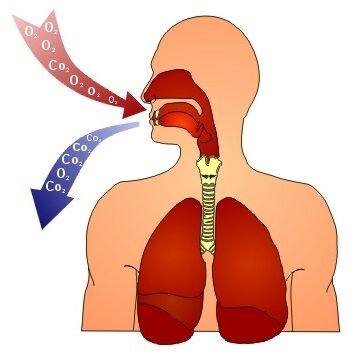 Nei soggetti adulti
 normali, gli atti
Respiratori determinano 
assunzione di circa 
         10.000 litri 
di aria al giorno e, 
dunque, insieme a
 essi, di dosi cospicue 
di inquinanti atmosferici 
anche quando questi sono 
in concentrazioni modeste.
Nel 2013, la IARC (International Agency for Research on Cancer) ha inserito l’inquinamento atmosferico nel gruppo 1 dei cancerogeni, 
Si stima che circa il 3-5% dei casi di tumore maligno del polmone sia dovuto all’inquinamento atmosferico.1
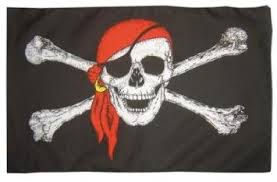 L’esposizione a polveri sottili (PM 2,5) ha causato nel mondo 3,2 milioni di morti premature nell’anno 2010 (prevalentemente per patologie cardiovascolari) e circa 223.000 morti per tumore del polmone.
Vasto panorama di patologie cardiorespiratorie, gastrointestinali, neurologiche, metaboliche, gastroenterologiche, endocrinologiche, dermatologiche, ematologiche e persino psichiatriche, secondarie a sostanze chimiche emesse nell’ambiente da fonti inquinanti e introdotte nel corpo umano non solo per inalazione, ma anche per ingestione e per contatto cutaneo.
DISTURBI dello SPETTRO AUTISTICO


 Negli anni ’60: 1 Caso ogni 4000 bambini

Oggi                 : 1 caso ogni 72 bambini
Per esempio, è stata 
dimostrata 
in età pediatrica 
una importante 
correlazione tra 
l’esposizione a lungo
Termine a inquinanti 
 atmosferici   (NO2, 
particolato) e l'insulino-
Resistenza, Obesità,
 sindrome metabolica, 
diabete mellito).
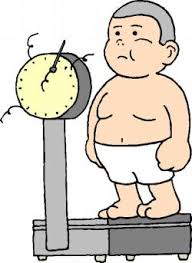 Pratiche di prevenzione primaria, quindi, non solo di tipo individuale (per esempio misure igienico-dietetiche) ma anche collettivo (come la riduzione dell’esposizione agli inquinanti).
E’ noto il ruolo del particolato fine nell’incremento della mortalità per diabete che, come recentemente segnalato, aumenta di 1,49 volte per ogni incremento di 10 µg/m3 delle concentrazioni atmosferiche di PM2,5 , e persiste per concentrazioni  moltoinferiori.-
Le conseguenze sanitarie dell’inquinamento atmosferico sono frequenti e gravi in particolari condizioni di suscettibilità.
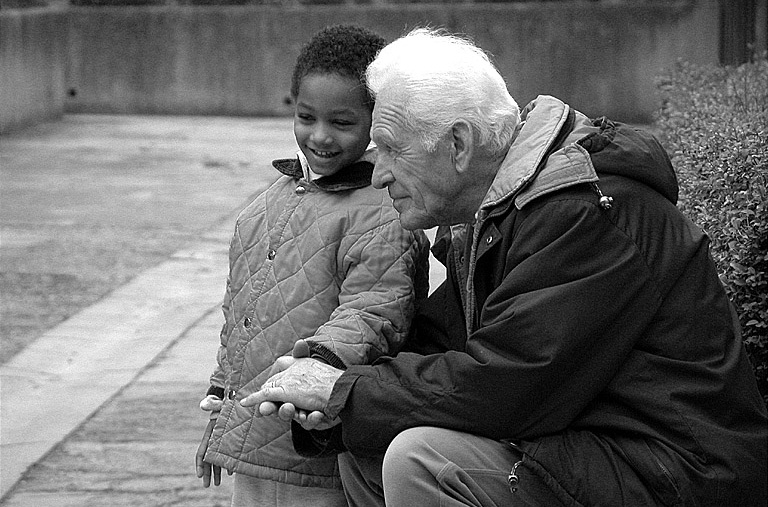 L’età pediatrica e quella geriatrica, la presenza di patologie croniche, la gravidanza.
In tutte queste condizioni è stato ampiamente dimostrato che i limiti degli inquinanti imposti dalla legge sono completamente inadeguati, perché spesso sono frutto di compromessi tra le necessità produttive e quelle della tutela della salute umana.
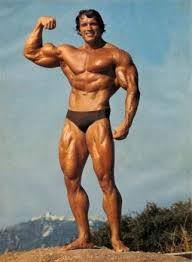 I limiti vengono “tarati” su soggetti adulti di peso medio e in buone condizioni di salute (?)
E i feti, i neonati, gli anziani con patologie croniche?
In tutte queste condizioni è stato ampiamente dimostrato 
che i limiti degli inquinanti imposti dalla legge 
sono completamente inadeguat.
A fronte dell’elevato carico di inquinanti atmosferici presente nella maggior parte delle realtà,  la cospicua letteratura scientifica suggerisce  che la normativa vigente è largamente inappropriata.
Nelle ultime linee guida prodotte dall’OMS (Air quality guidelines, global update 2005), si raccomanda in particolare di rivedere i limiti di legge per il particolato, l’ozono (O3), il diossido di azoto (NO2) e di zolfo (SO2), responsabili di numerose patologie nel breve e nel lungo termine.
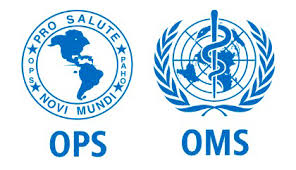 Addirittura, nel caso di alcuni inquinanti estremamente pericolosi
per la salute umana (come i policlorobifenili, o molti dei cosiddetti interferenti endocrini), la normativa vigente non prevede alcun limite.
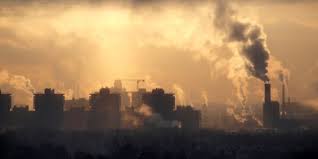 I principali inquinanti atmosferici
I principali inquinanti atmosferici possono essere classificati, oltre che in relazione alla loro origine, in base alla modalità di rilascio negli ambienti esterni (outdoor) o interni (indoor) e allo stato fisico (inquinanti gassosi o particolati).
Gli inquinanti sono anche distinti in primari (se emessi direttamente in atmosfera) e secondari (si formano come risultato di reazioni chimiche con altri inquinanti o gas atmosferici).
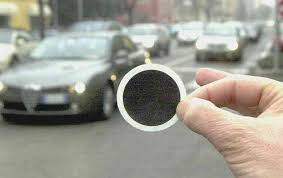 IL PARTICOLATO
Il particolato (PM, Particulate Matter) è un insieme eterogeneo di particelle solide inalabili, classificate in base al loro diametro (grossolano, fine, ultrafine), che possono rimanere sospese anche per lunghi periodi e spostarsi anche di centinaia di chilometri dal loro punto di origine (frazione ultrafine)
Sono costituite da una miscela di elementi (carbonio, metalli pesanti, elementi organici, ecc.) e si indicano con l’acronimo PM seguito da una cifra che ne indica il diametro massimo. Il PM10 è, per esempio, la frazione di particolato con diametro non superiore ai 10 μm, mentre il PM2,5 ha diametro non superiore a 2,5 μm.
La pericolosità del particolato è dunque inversamente proporzionale alla sua dimensione (le particelle più piccole sono le più pericolose).
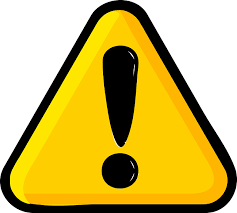 Le polveri fini e ultrafini (diametro inferiore ai 2,5 μm) sono in grado di superare la barriera emato-alveolare e di entrare rapidamente in circolo, raggiungendo qualunque distretto corporeo.4
Il principale meccanismo fisiopatologico attraverso il quale il particolato, se inalato, è lo stress ossidativo,5 al quale si associano attività vasocostrittrice,6 protrombotica,7 anti-fibrinolitica,6 ischemizzante,8 genotossica,9 mutagena e cancerogena.10-12
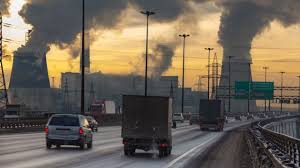 Il particolato fine (PM2,5) e quello ultrafine (UFP, Ultra Fine Particles, diametro delle particelle inferiore a 100 nm) sono in genere originati da processi di combustione industriale (combustibili fossili, biomasse, rifiuti) e dal traffico veicolare
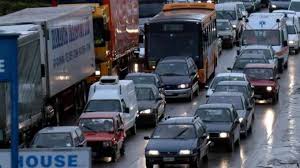 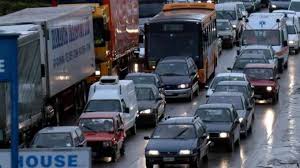 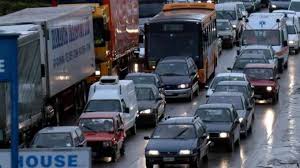 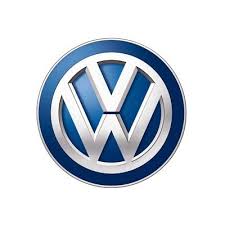 ?
E' importante notare che non esiste una soglia minima sotto la quale il particolato è innocuo per la salute
Inquinanti gassosi
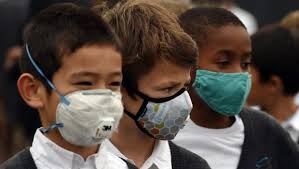 I principali inquinanti gassosi sono l’ozono (O3), 
l’ ossido di azoto (NOx) e di zolfo (SOx), 
gli ossidi di carbonio (COx), 
i composti organici volatili che sono 
emessi dalle più varie sorgenti.
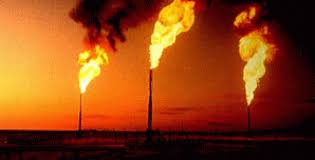 I microinquinanti
I microinquinanti sono un ampio gruppo di tossici che 
comprende un elevatissimo 
numero di sostanze organiche e inorganiche generate ed emesse prevalentemente da processi
 di combustione industriale in concentrazioni molto piccole.  Sono estremamente tossici.
I microinquinanti
I microinquinanti
I microinquinanti
I microinquinanti
Tra i microinquinanti, ricordiamo:
Il benzene, benzopirene, IPA, PCB (in processi di combustione
 determinano Diossine e Furani), metalli pesanti (Cadmio, 
Mercurio, Piombo, Assenico, Cromo,Nichel).
Oltre a essere causa di  numerose malattie, molti di essi
Sono classificati dallo IARC come sicuramente cancerogeni -
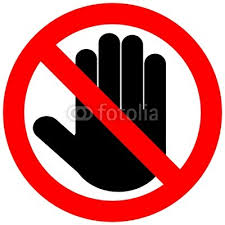 I processi di combustione e le fonti inquinanti

La maggior parte degli inquinanti atmosferici 
ai quali siamo esposti , sono generati
da processi di combustione di vario tipo 
e di ampia diffusione, utilizzati in genere 
per cucinare, riscaldare, bruciare 
rifiuti o biomasse, alimentare cicli produttivi, produrre energia.
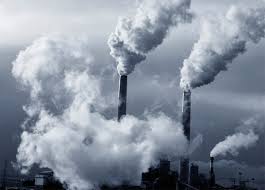 Gli inceneritori di rifiuti sono una fonte emissiva particolarmente importante sia per tipologia sia per quantità di inquinanti emessi
L’incenerimento viene di solito utilizzato per ridurre il volume dei rifiuti (da una tonnellata di rifiuti si generano circa 3 quintali di ceneri tossiche, che vanno smaltite in discariche per rifiuti speciali).
La combustione di rifiuti, tuttavia, genera importanti quantità di inquinanti gassosi (principalmente NOx, CO2, CO, SOx), di particolato e di microinquinanti (PCB, diossine, furani, IPA, numerosi metalli pesanti).
CONCLUSIONI
INQUINAMENTO ATMOSFERICO

 AMBIENTE

SALUTE

-Danni spesso irreversibili, riducibili ma non annullabili
-La normativa vigente, in alcuni casi troppo permissiva 
 addirittura inesistente e non completamente adeguata
 ai fini della tutela ambientale e sanitaria.
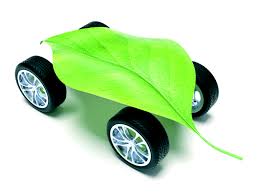 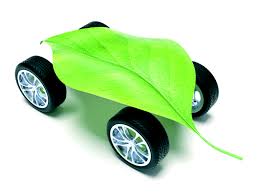 E’ NECESSARIO:
-rafforzare le pratiche di prevenzione primaria e di sostenibilità ambientale.

-Ridurre l’utilizzo di combustibili fossili a vantaggio delle fonti rinnovabili.

.-Favorire pratiche di mobilità sostenibile
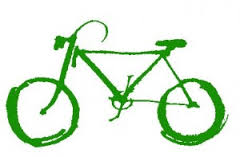 -Promuovere un corposo adeguamento della normativa , tenendo conto delle evidenze scientifiche disponibili.

-Adeguare le produzioni industriali agli effettivi fabbisogni del territorio (evitando speculazioni di ogni genere).

-Pretendere una adeguata collocazione geografica di questi impianti.


.
-Promuovere un progressivo miglioramento tecnologico incentivando la ricerca.


-Incentivare un utilizzo virtuoso dei  rifiuti da concepire come materia da reimmettere nei cicli produttivi piuttosto che da incenerire.
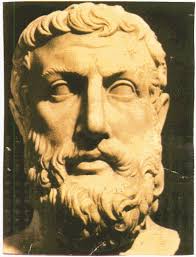 IPPOCRATE di COO

“Ricorda che nell’origine di molte malattie un ruolo importante lo svolge l’ambiente. Bisogna quindi conoscerlo a fondo e rispettarlo “
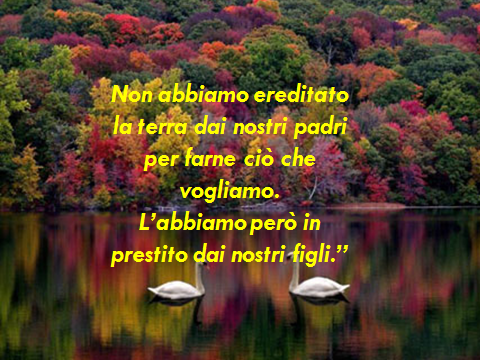 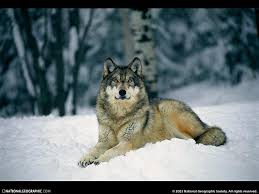 GRAZIE!